Csongor és Tünde-Varázsfuvola
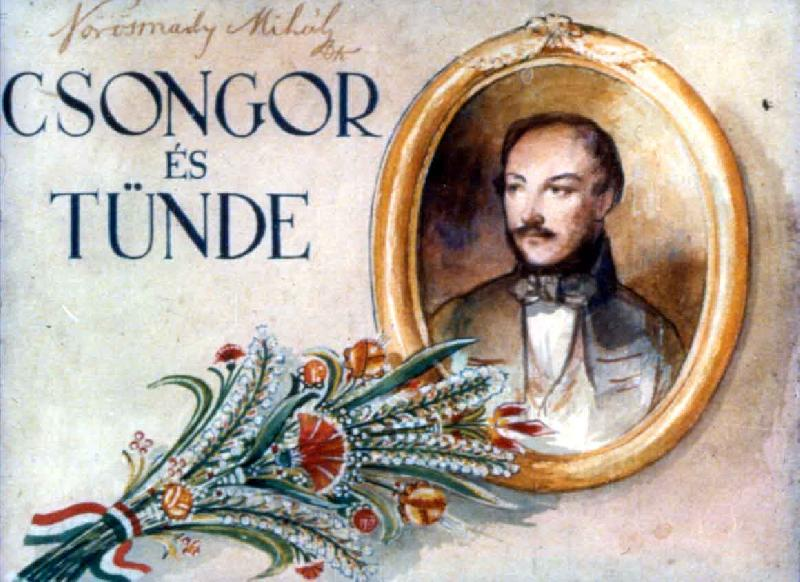 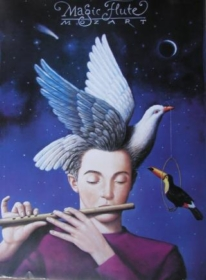 Mindkettő mű célja az igaz szerelem megtalálása 
Csongor-TündeTamino-Pamina
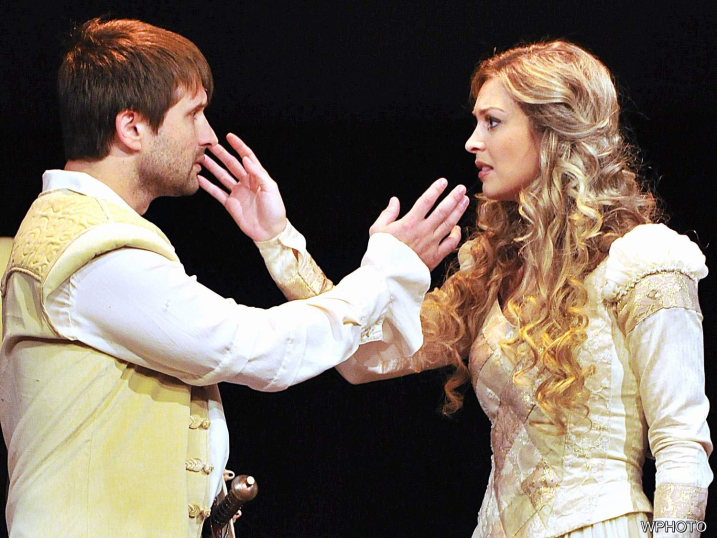 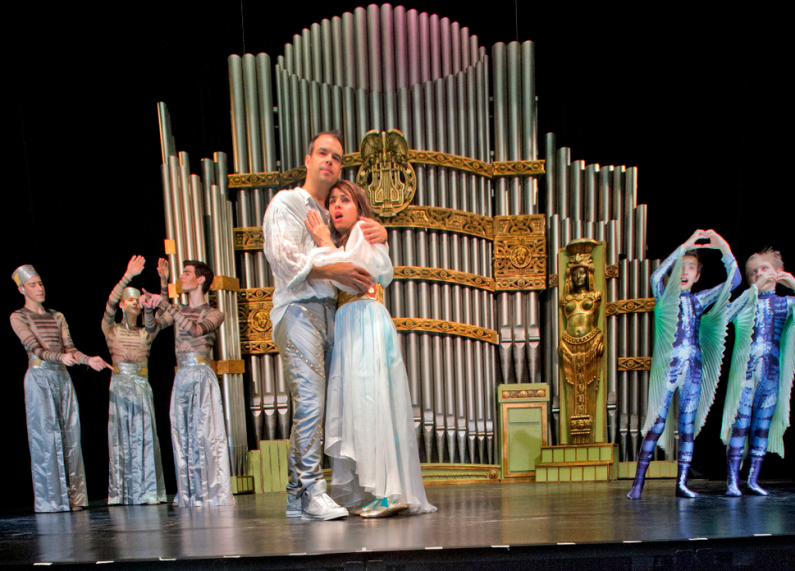 Közösen járják útjukat:Csongor-Balga Tamino-Papageno
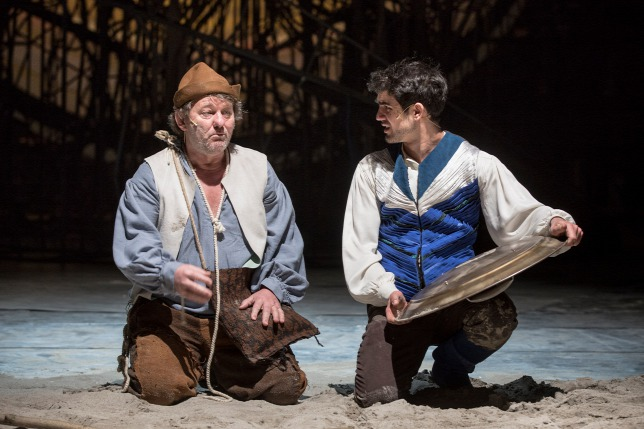 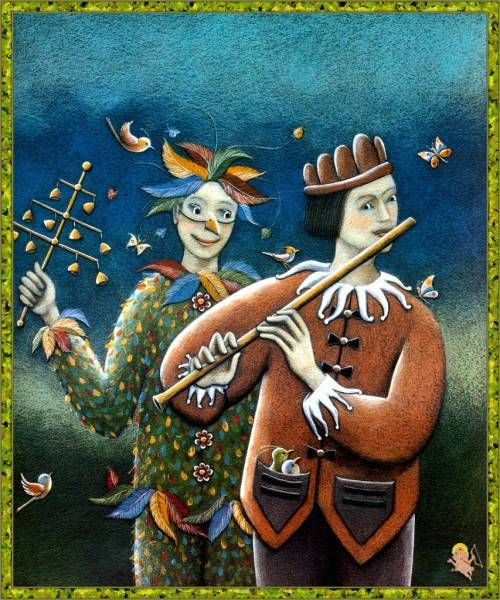 Varázstárgyak:Csongor és Tündében: - Palást                                         - Bocskor
                                         - Ostor
Varázsfuvolában:- Varázsfuvola
                               - Harangjáték
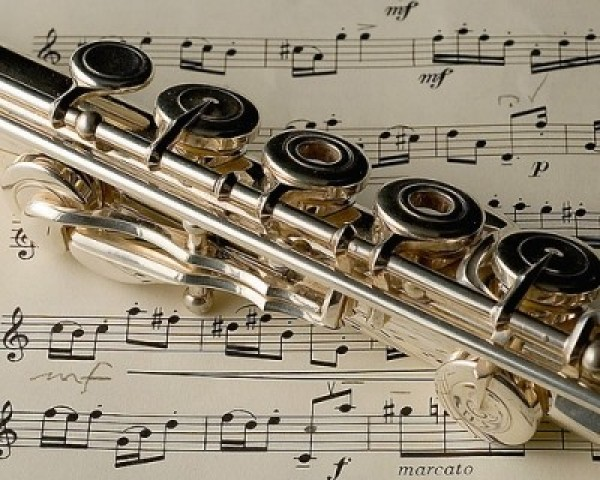 Balgának és Papagenonak a karaktere megegyezik: egyszerű karakterek
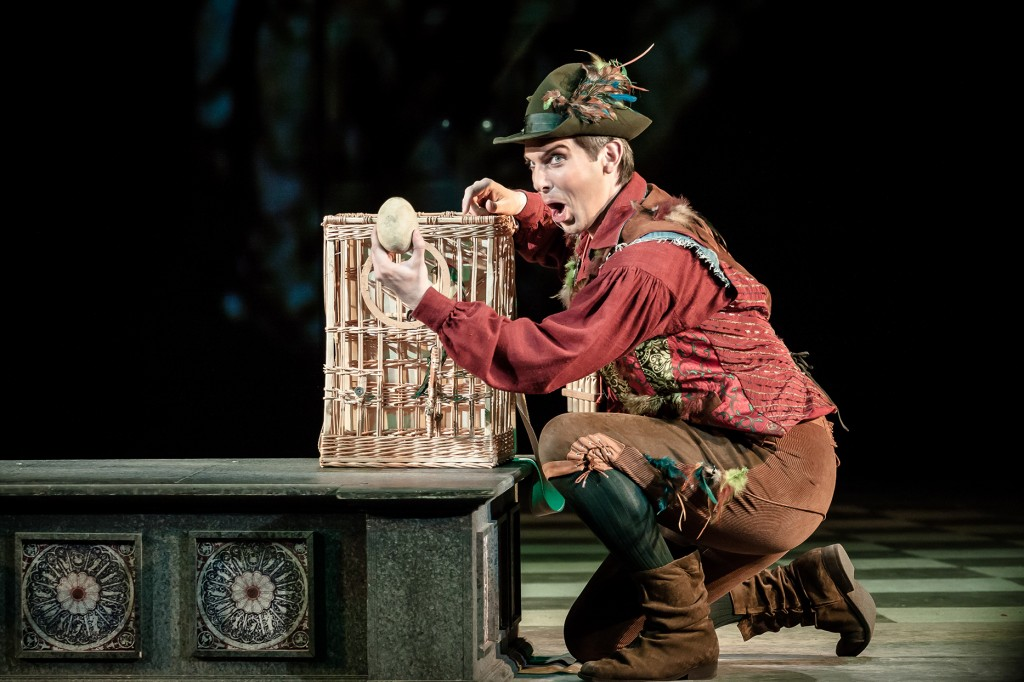 Éj toposz Halál szimbolum
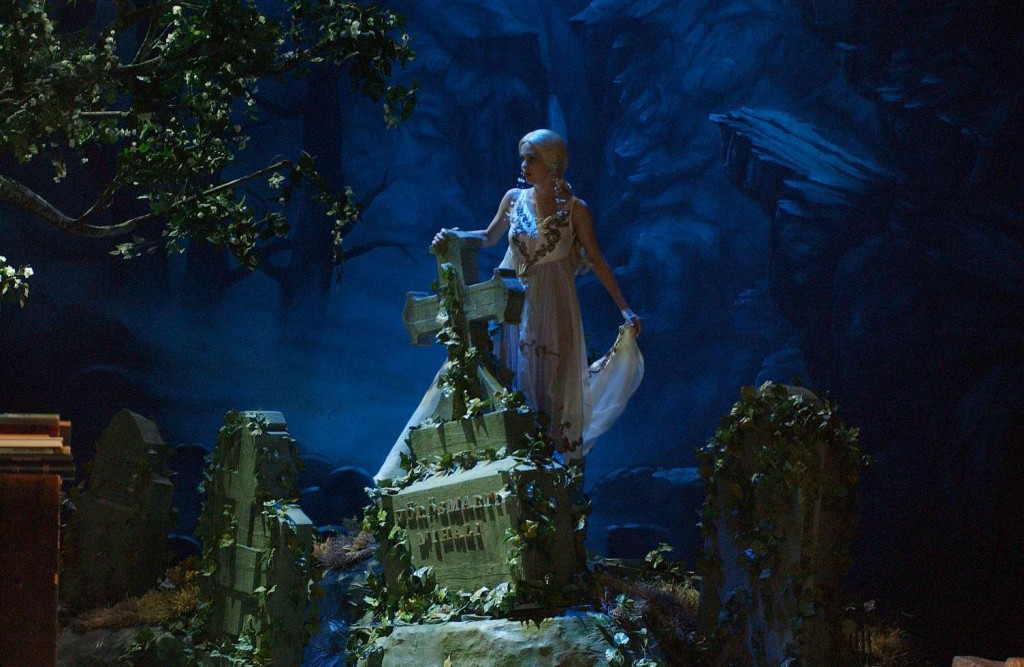